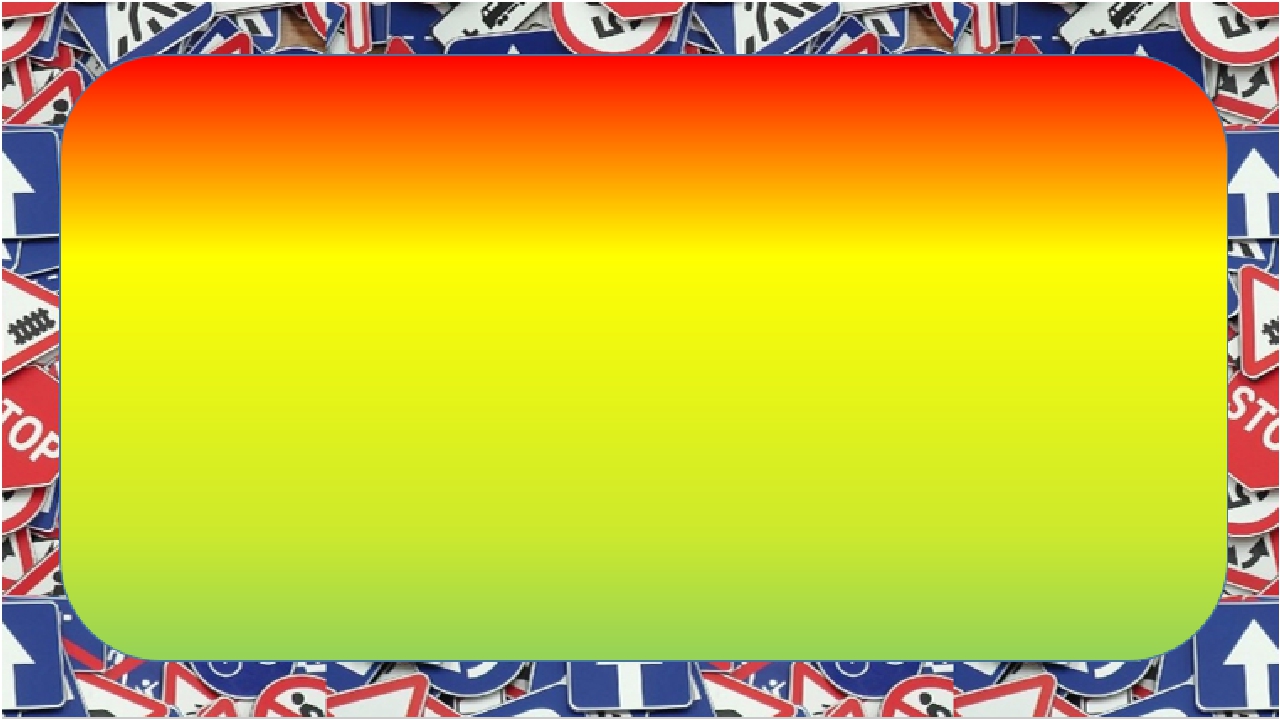 ДИДАКТИЧЕСКАЯ ИГРА
         «СОБЕРИ ЗНАК»

Автор: Кузякова Л.А.
МБДОУ «Турлатовский детский сад»
воспитатель I кв. категории
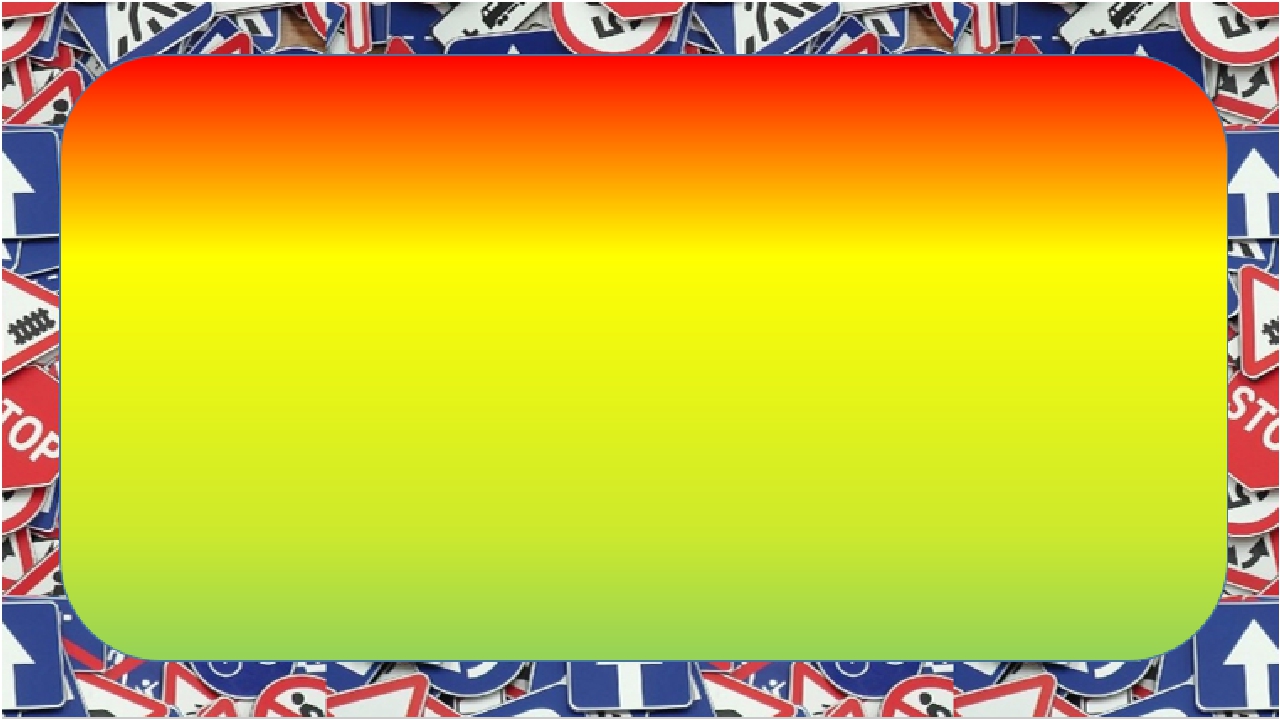 «Без игры нет, и не может быть полноценного умственного
развития. Игра – это огромное светлое окно, через которое в
духовный мир ребенка вливается живительный поток
представлений, понятий. Игра – это искра, зажигающая огонек   пытливости и любознательности».

В.А. Сухомлинский
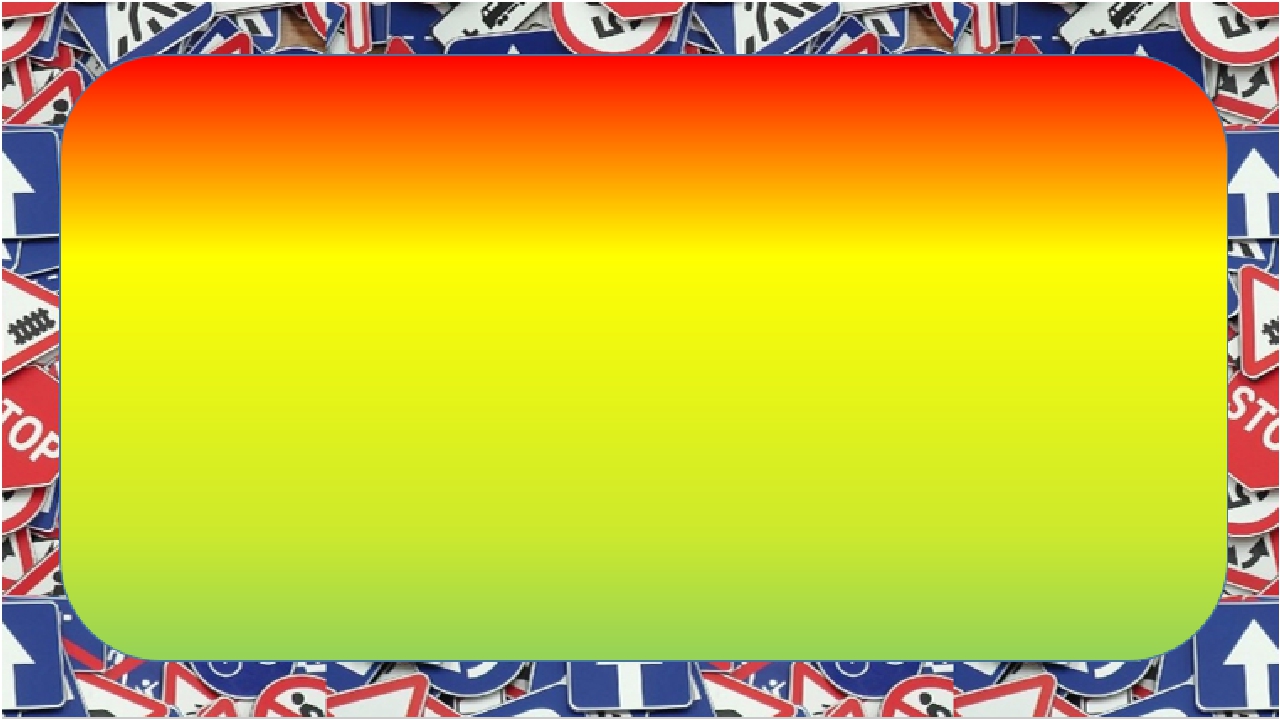 Для детей-дошкольников игра является ведущей деятельностью, благодаря которой они полноценно развиваются. 
     
Дидактические игры сложны тем, что являются одновременно игрой, средством обучения и всестороннего развития ребенка. В процессе такой игры у ребенка  развиваются все психические процессы и формируются личностные особенности.
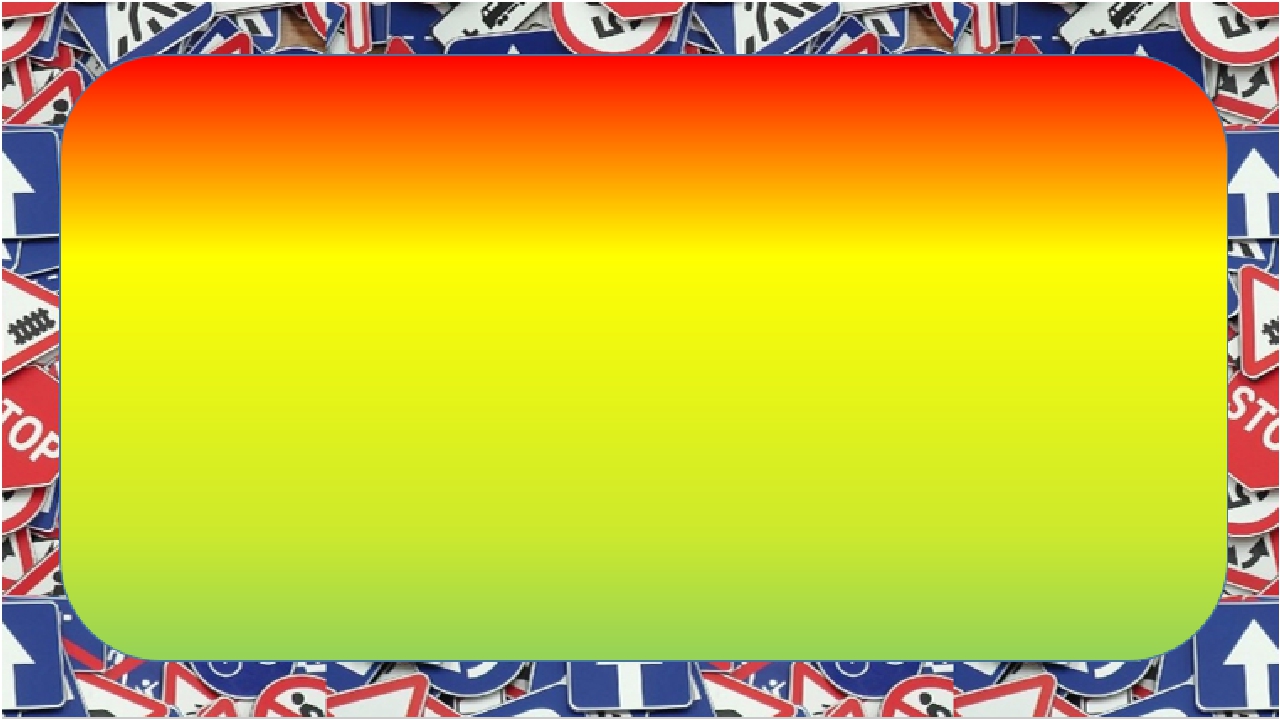 Содержание игры:

Название игры» «Собери знак»

Рекомендуемый возраст: 4.5 -7 лет.

Количество детей:  3-5.

Время игры: 10-15 мин.
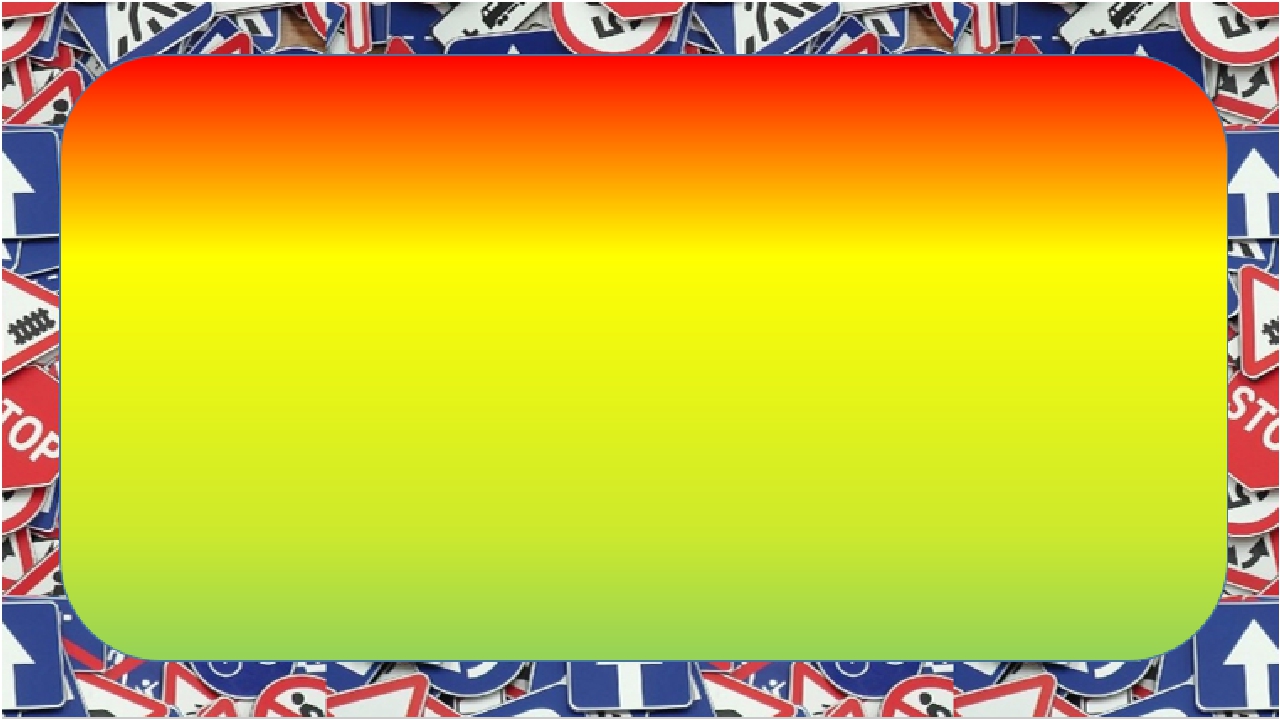 Материалы для изготовления игры: 

 Белый картон;
 Ножницы;
Клей карандаш;
15 обозначений дорожных знаков;
15 карточек для проведения игры с наклеенным шаблоном дорожного знака;
 Мешочек для хранения обозначений дорожных знаков;
 Коробочка для хранения игры.
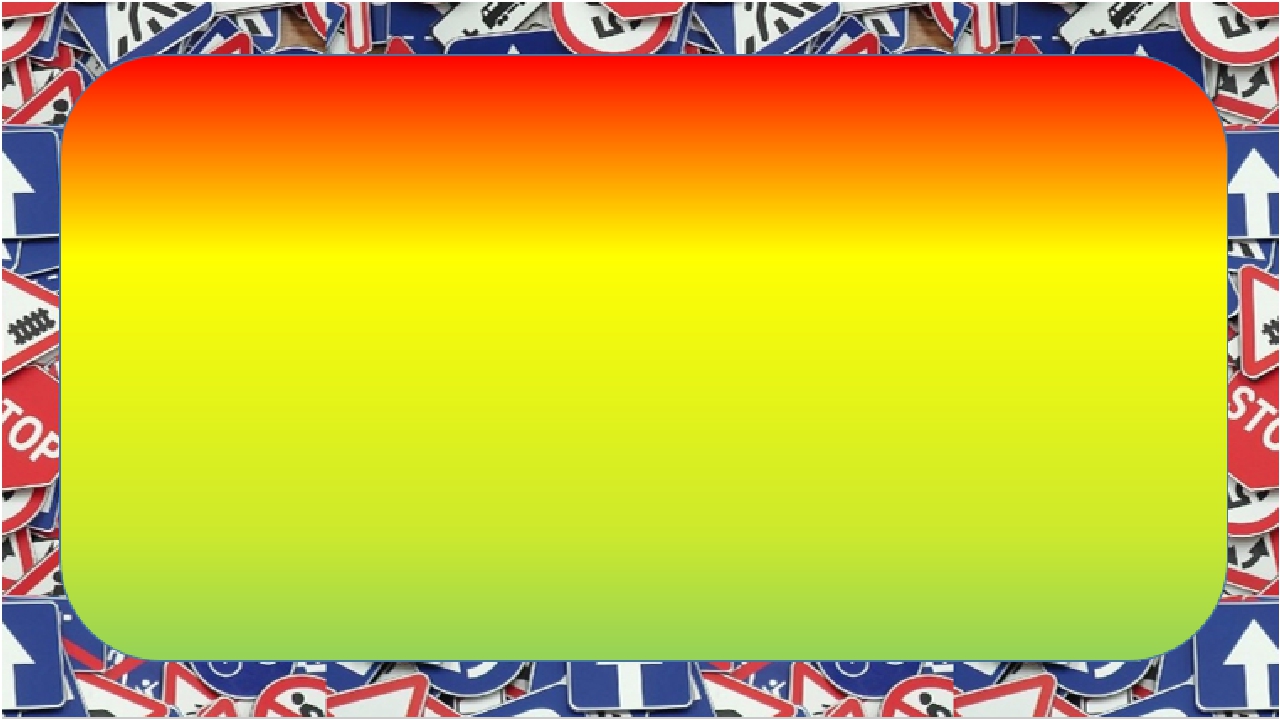 Цель: Создать условие для формирования у детей старшего дошкольного возраста представления о правилах дорожного движения.

Задачи:
Образовательная:
 Упражнять в умении классифицировать дорожные знаки по  принципу их назначения; правильно называть их.
Развивающие:
 Развивать память, диалогическую речь, мышление, внимание, мелкую моторику рук
Воспитательная: 
 Прививать навыки правильного поведения на дорогах.
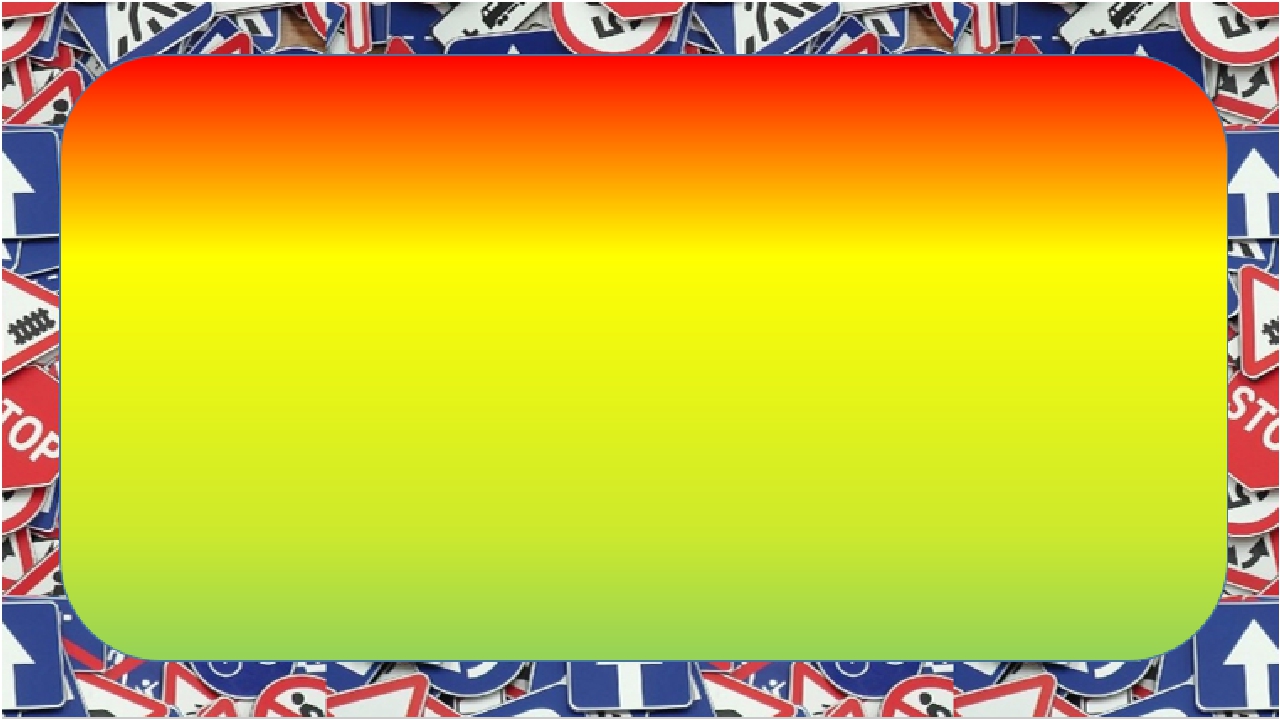 ХОД ИГРЫ:
Выбирается водящий, у него в руках мешочек с обозначениями дорожных знаков. Участники игры выбирают игровые карточки от 3 до 5 
(в зависимости от количества играющих). Водящий достает из мешочка обозначение дорожного знака, игроки должны определить, к какому дорожному знаку, относится обозначение и  заполнить игровую карточку.
В ходе игры, возможно ее усложнение, игроки должны разложить дорожные знаки по группам согласно их назначению.

Дидактическая игра может использоваться в ходе НОД, совместной деятельности воспитателя с детьми и самостоятельной игровой деятельностью.
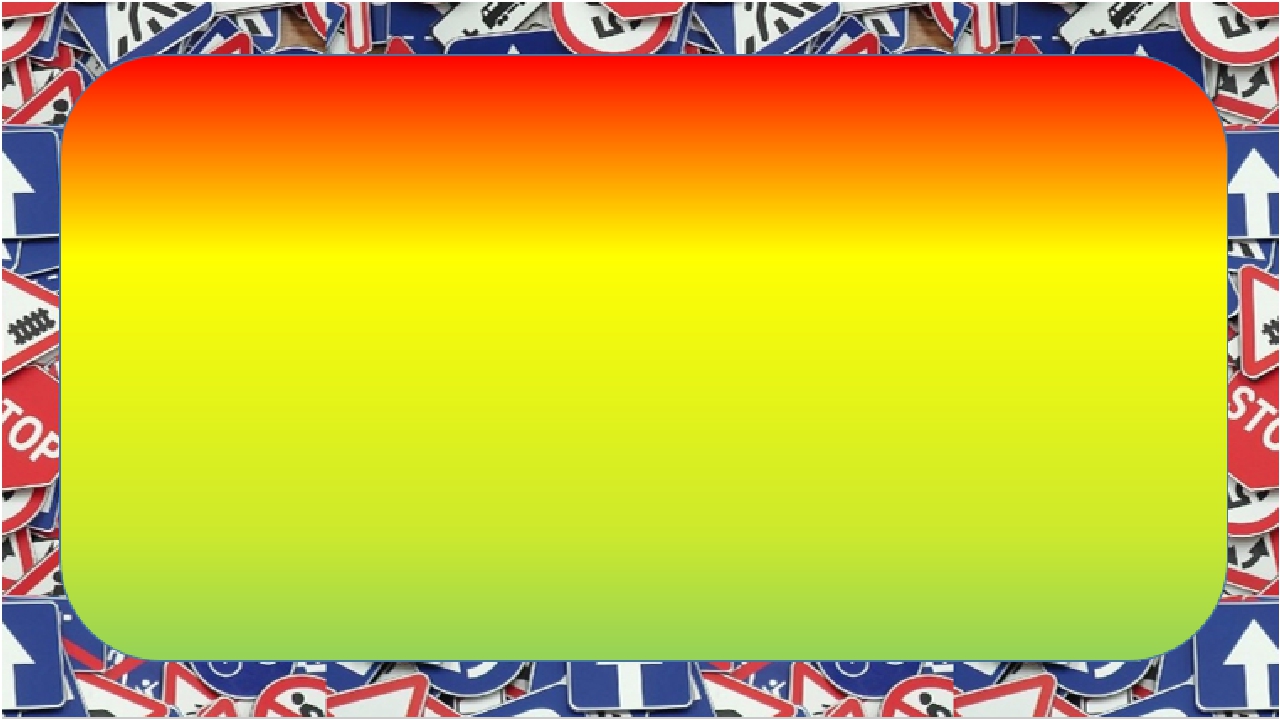 ЭТАПЫ ИЗГОТОВЛЕНИЯ:
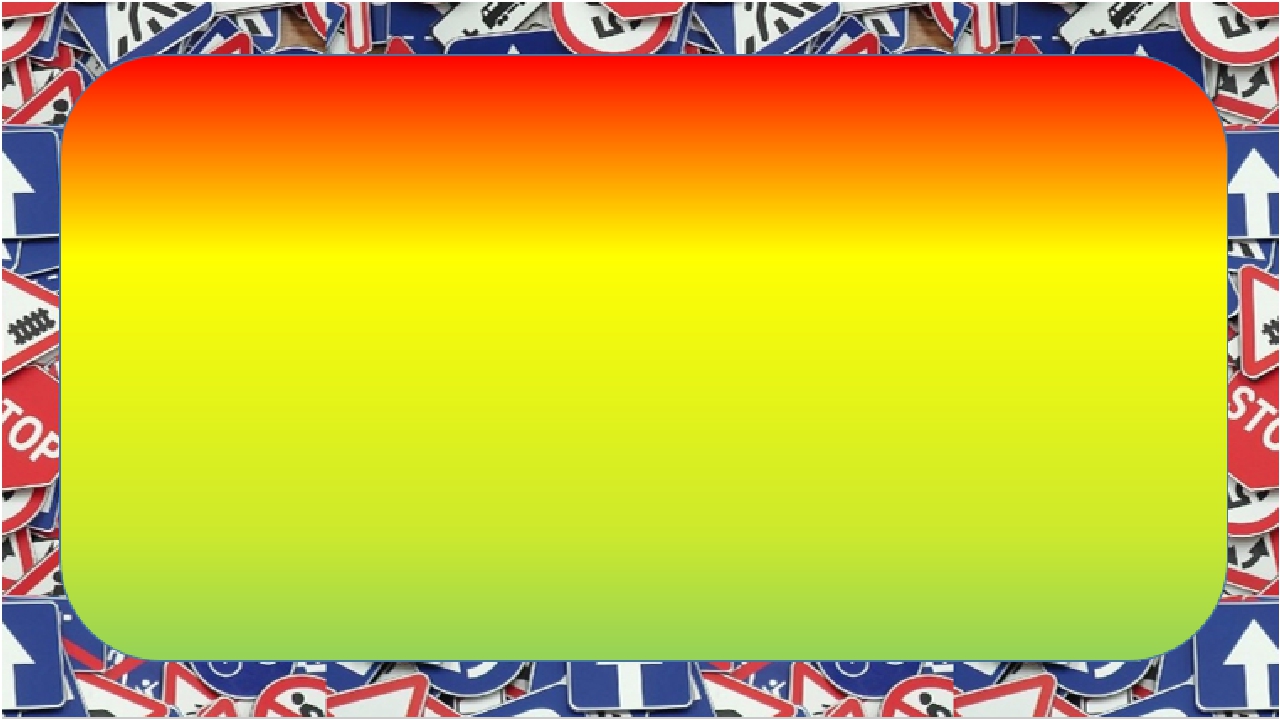 Подготовительный этап: Подборка и заготовка дорожных знаков и игровых карточек;

Основной этап: Изготовление игровых карточек, условных обозначений дорожных знаков, мешочка и коробочки для игры.
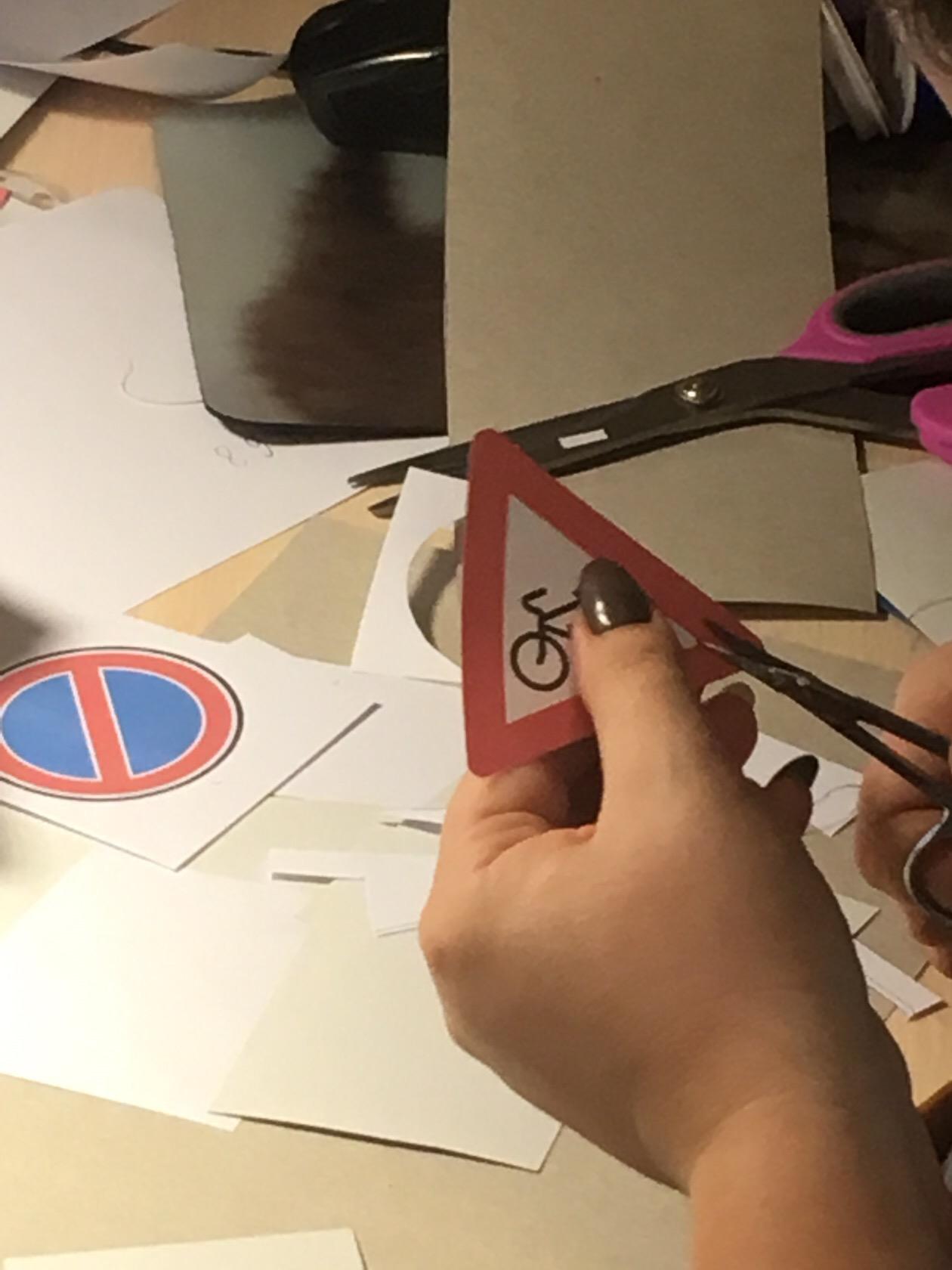 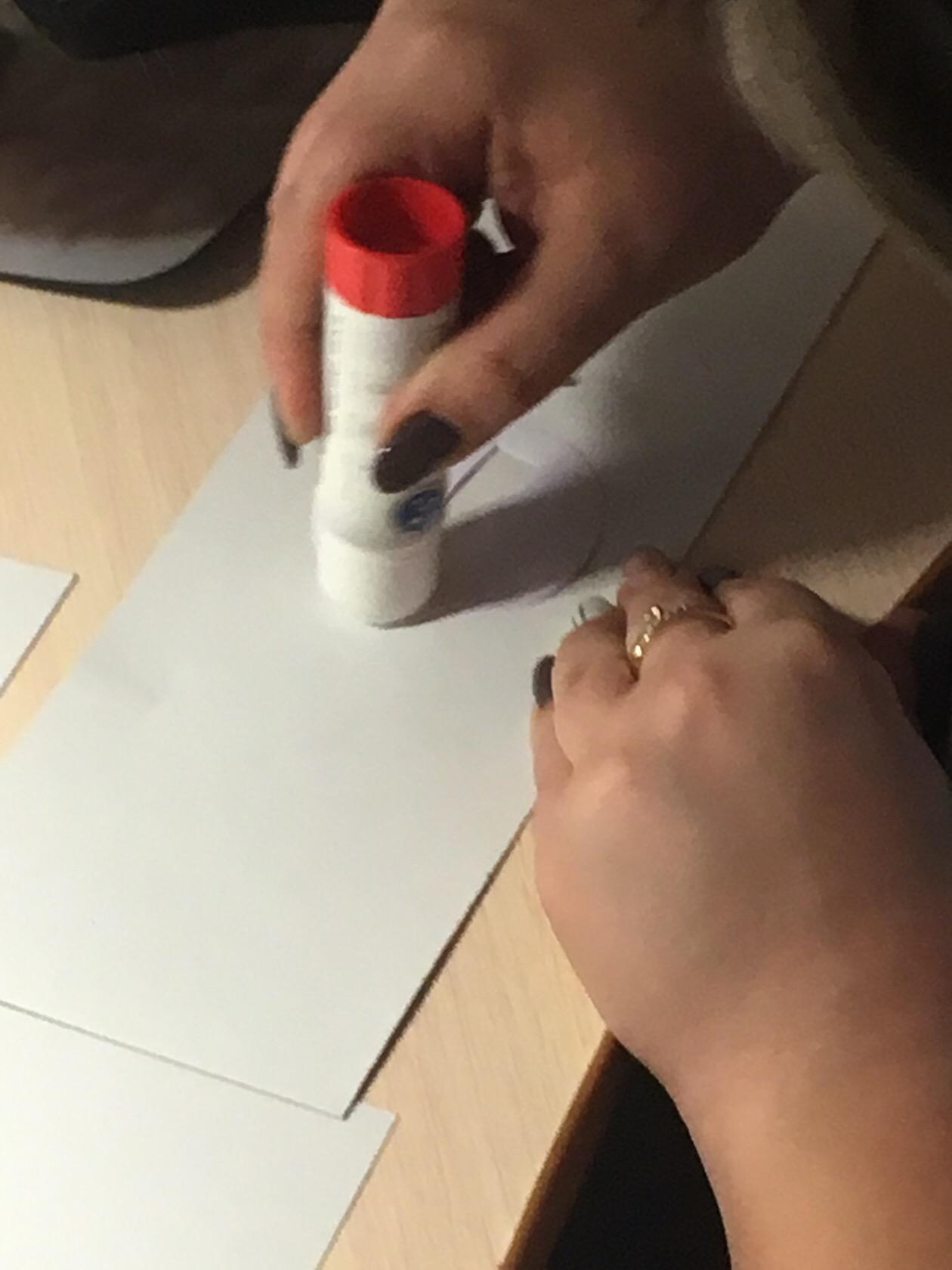 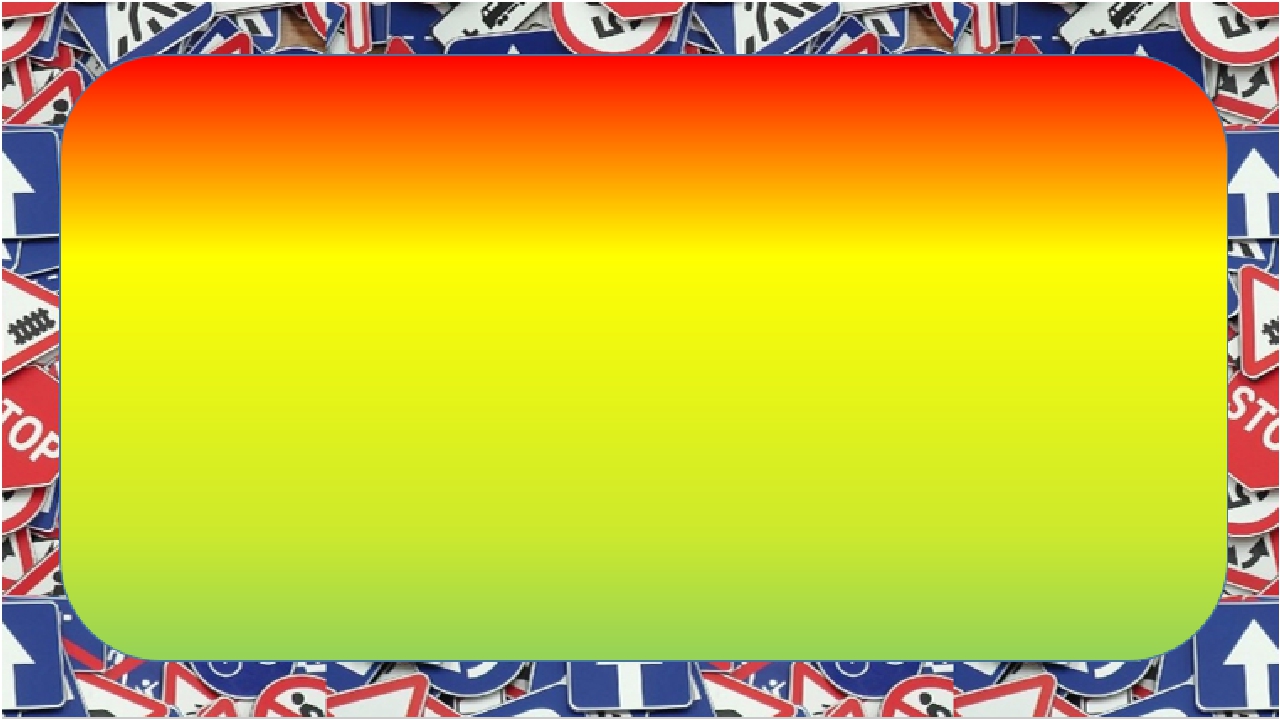 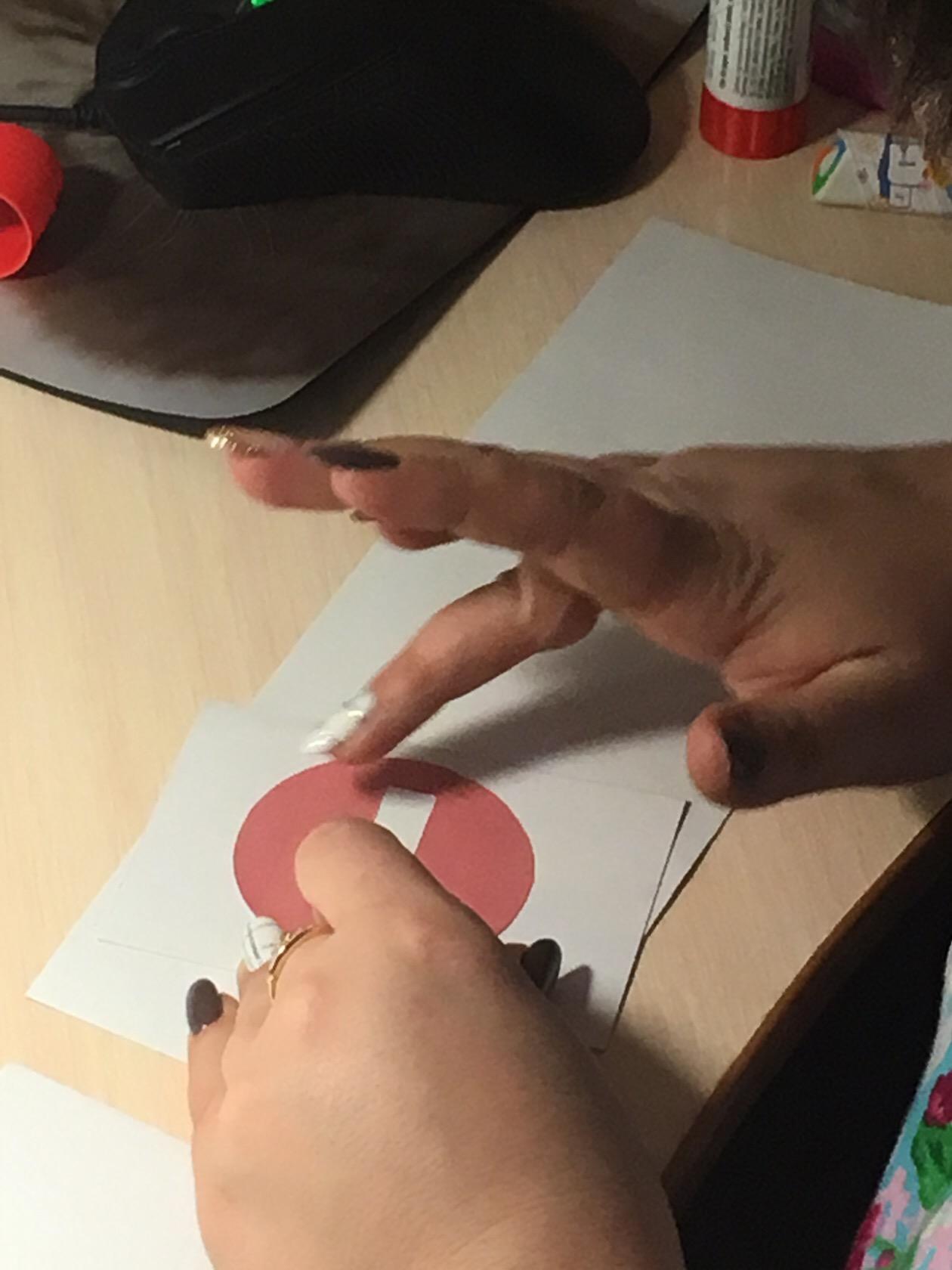 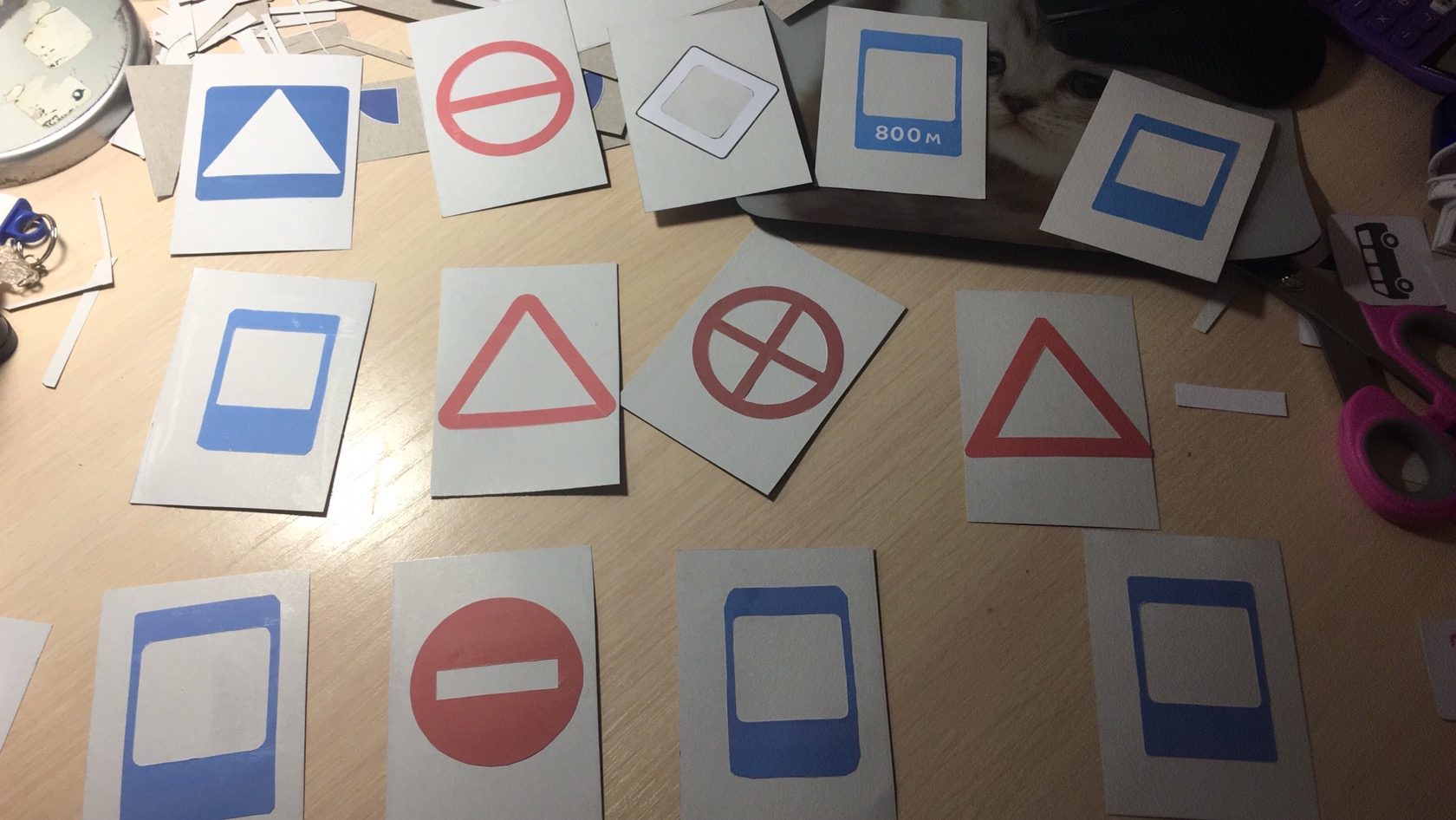 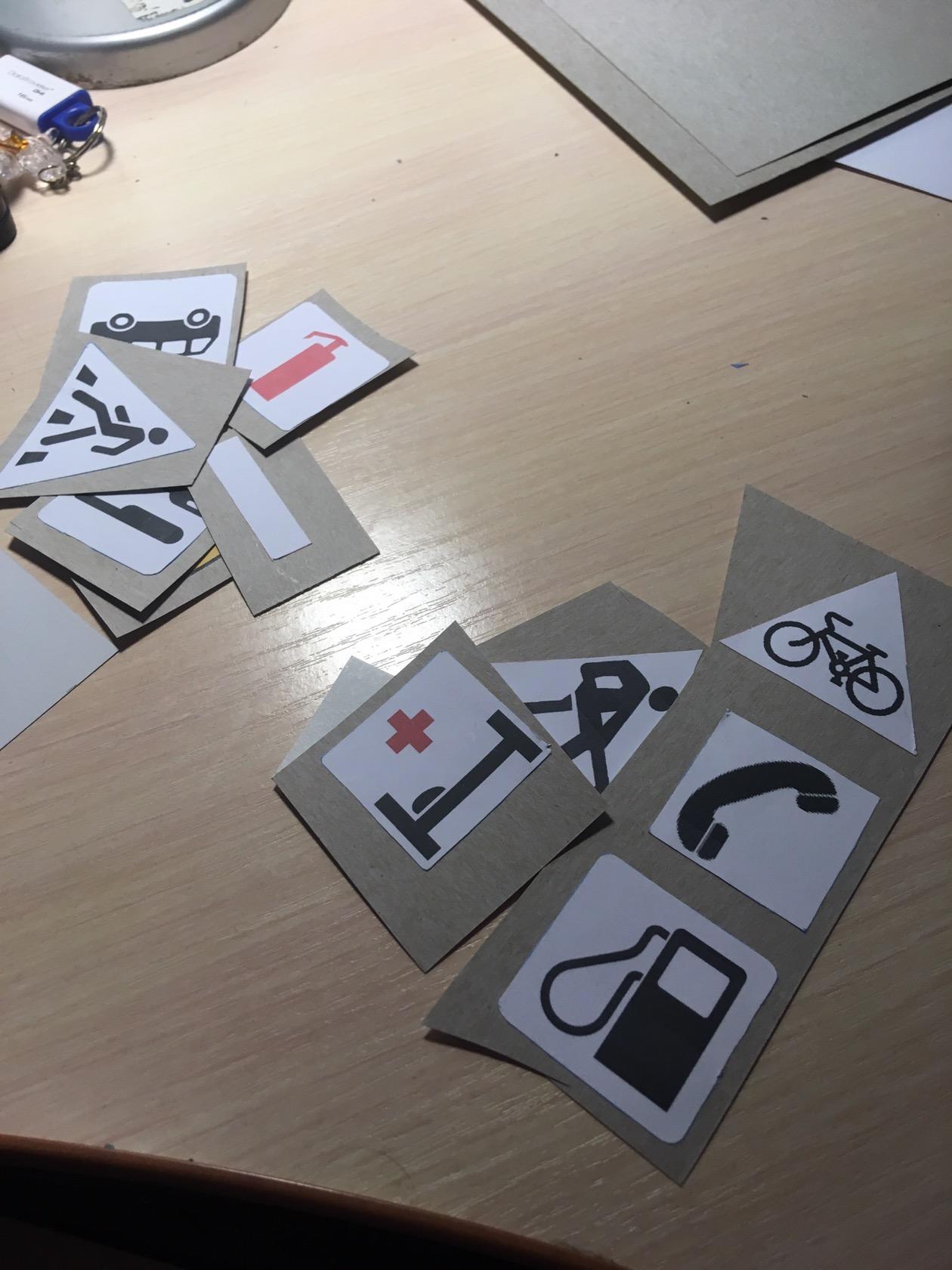 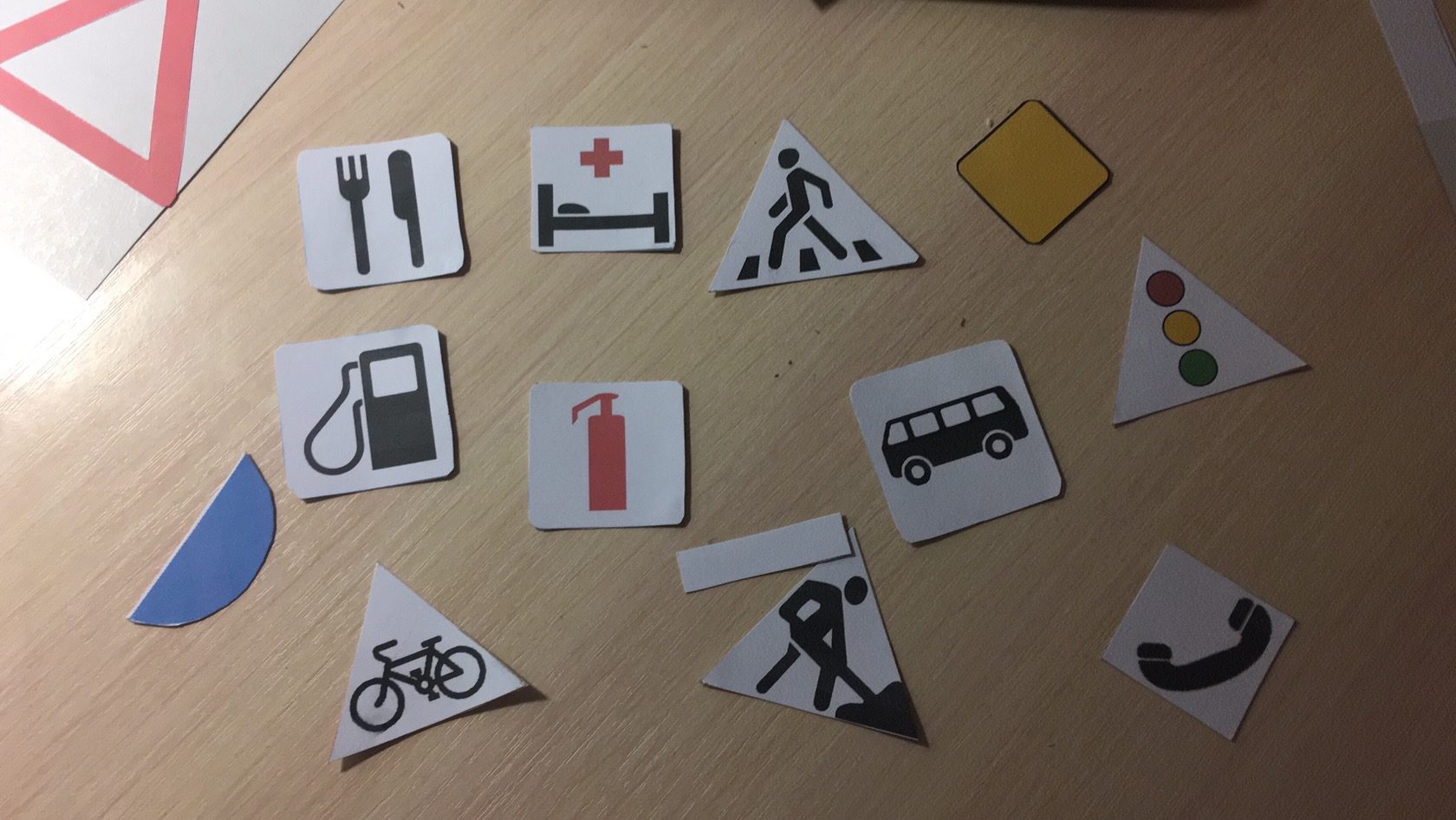 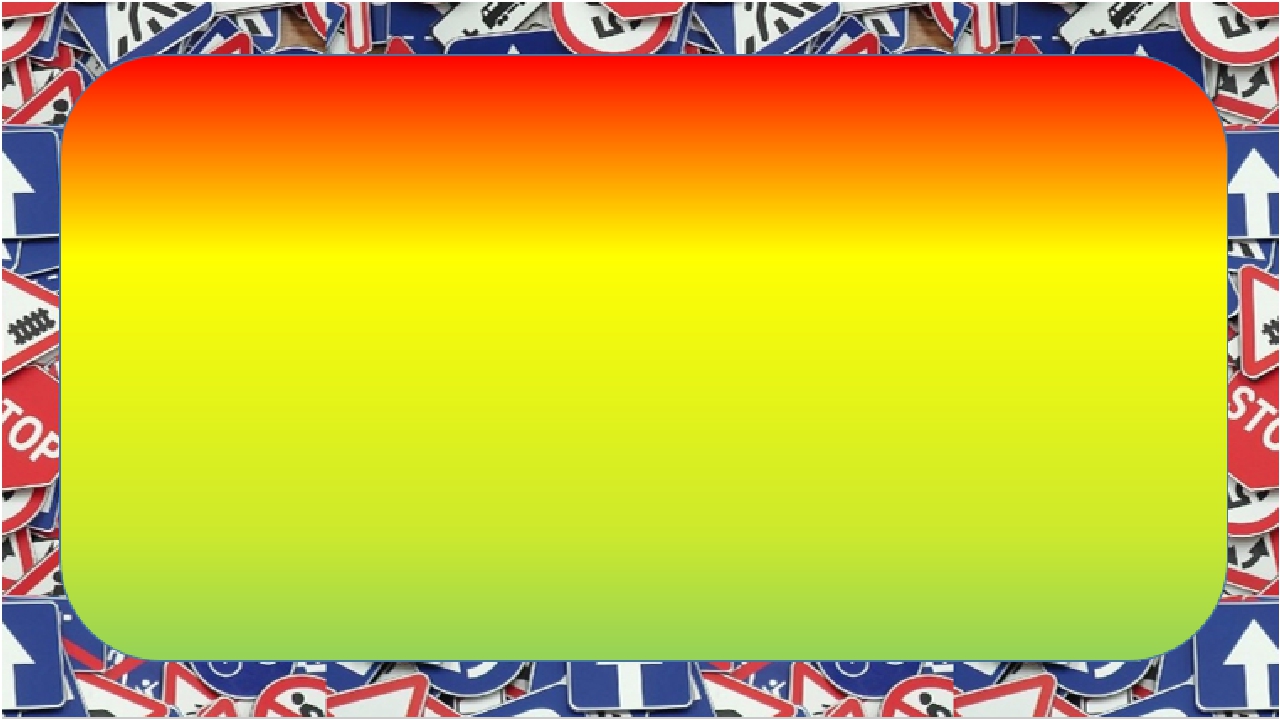 3. Заключительный этап:
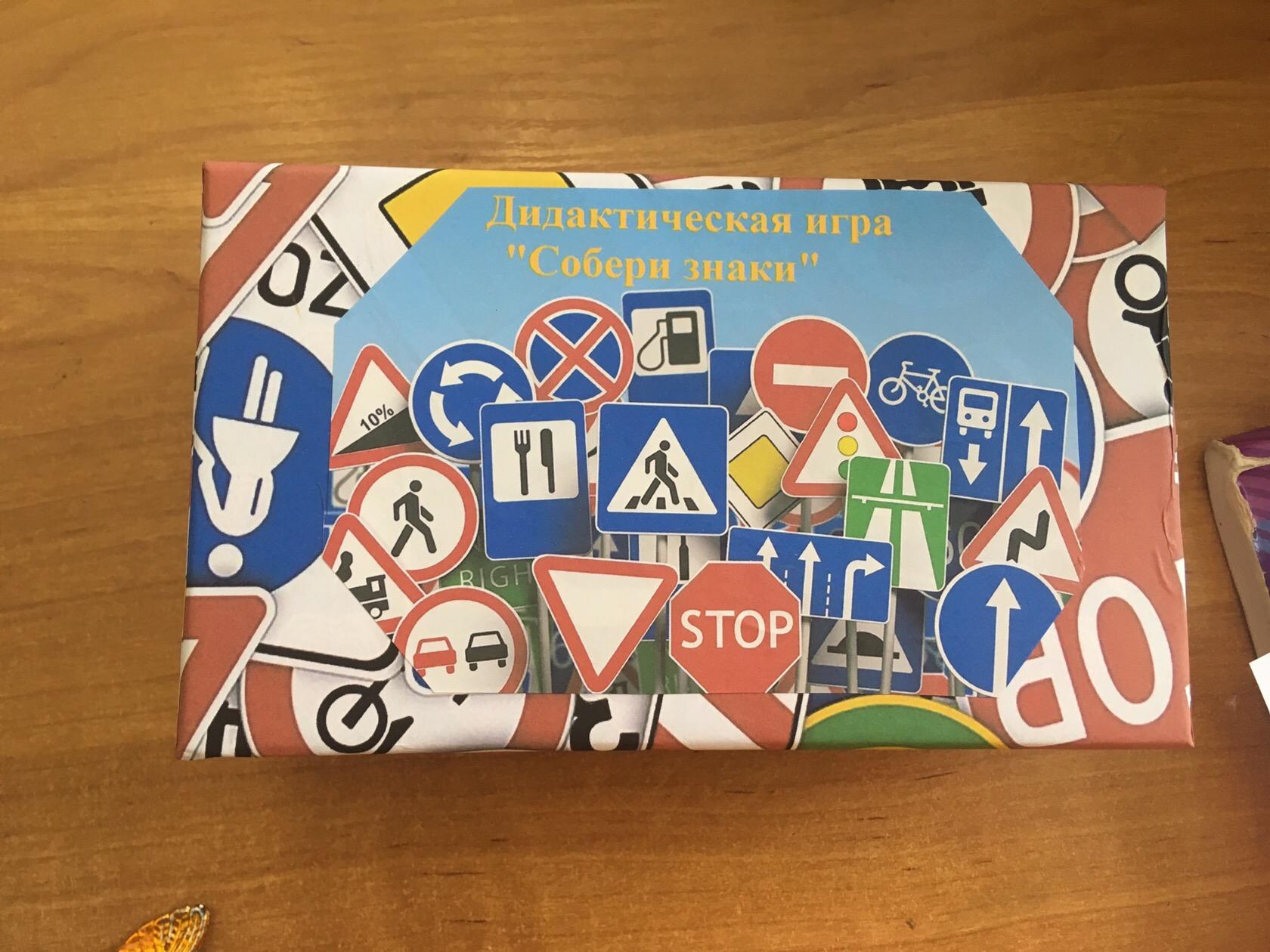 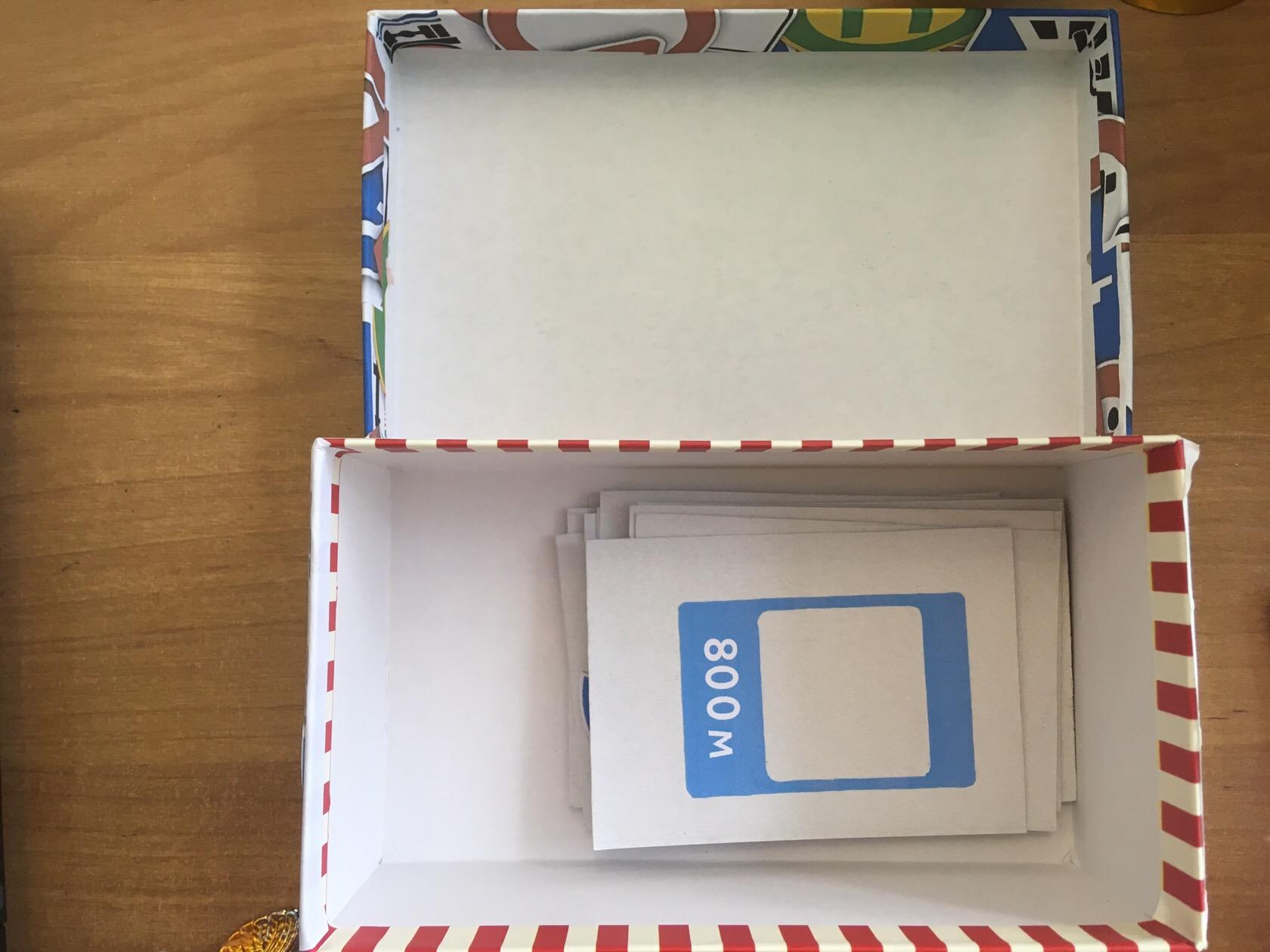 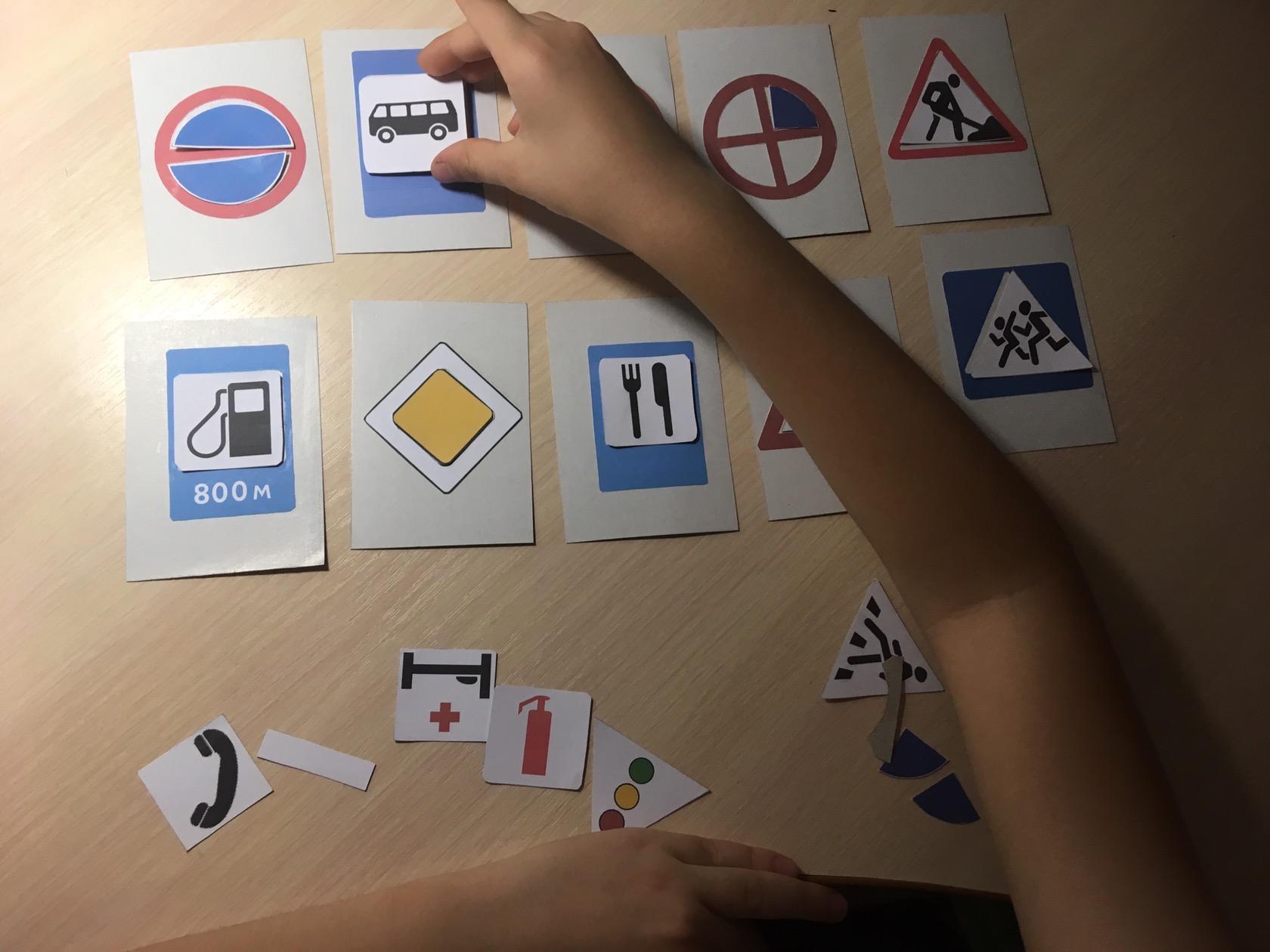